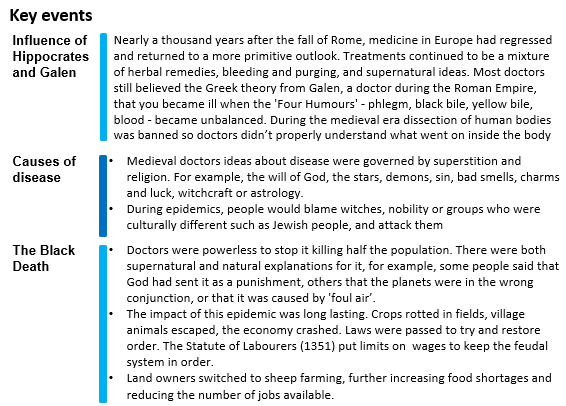 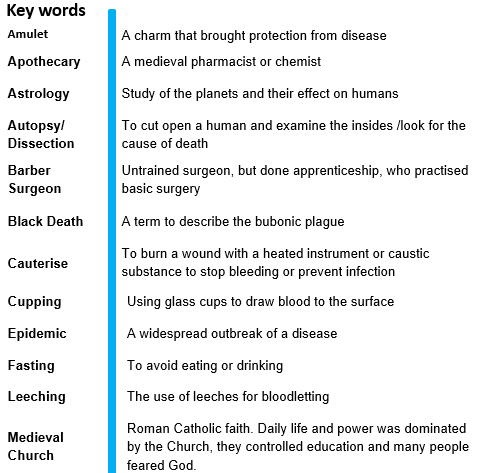 Public Health
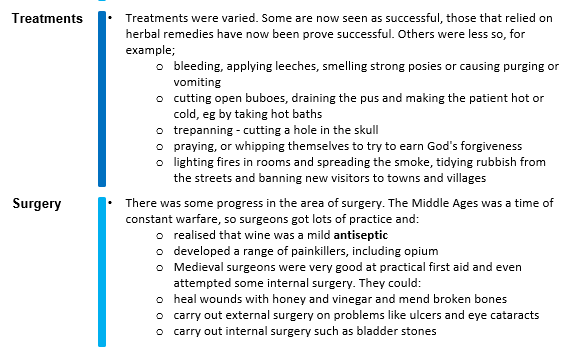 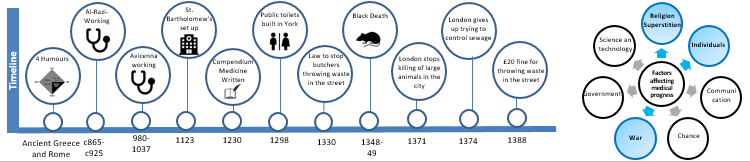 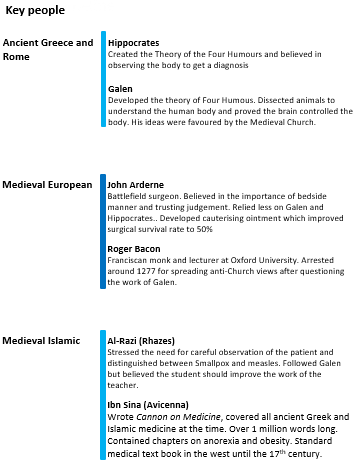 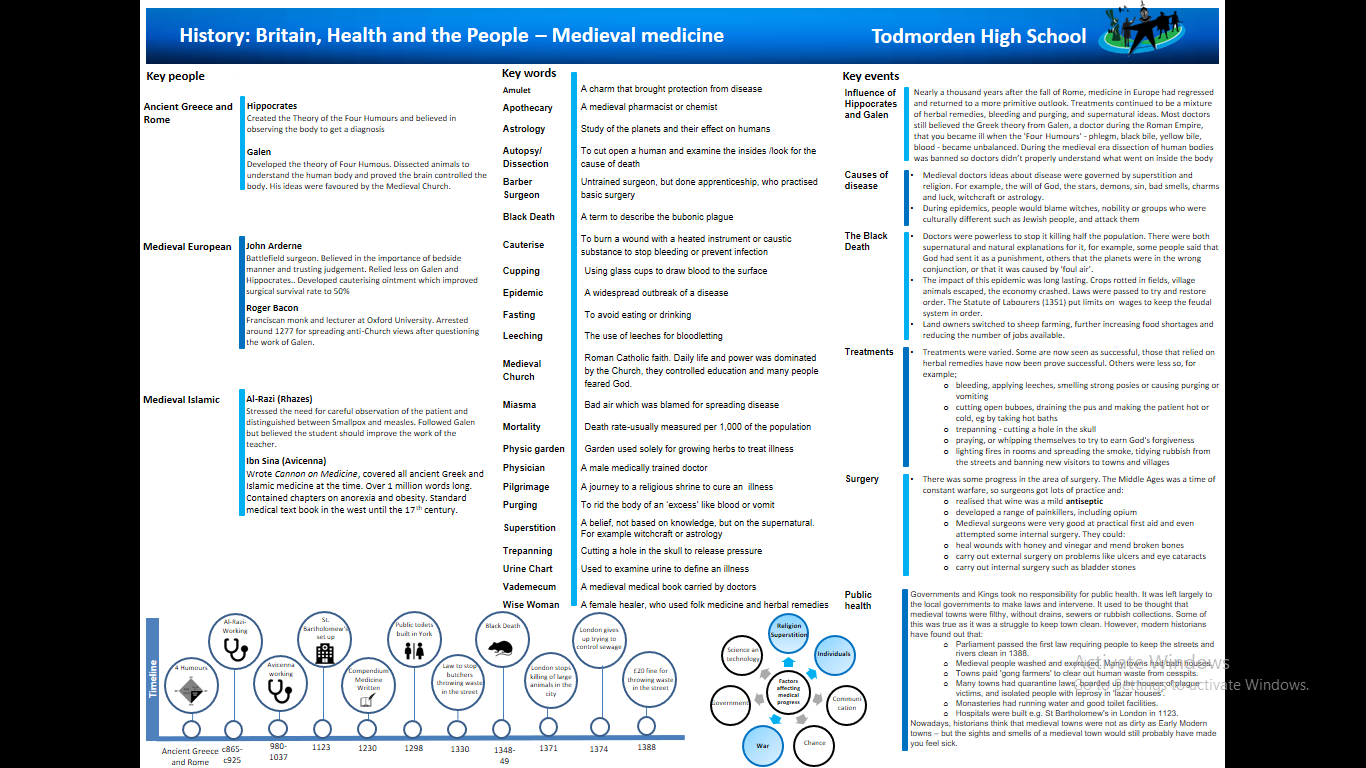 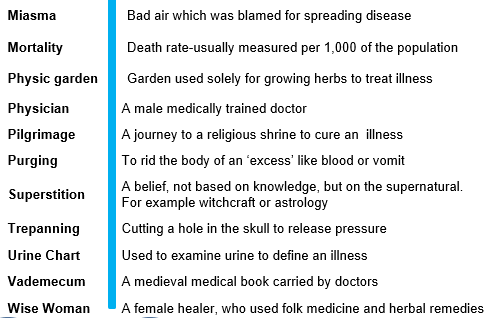 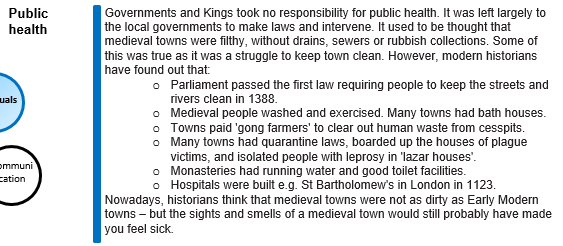 Page 9
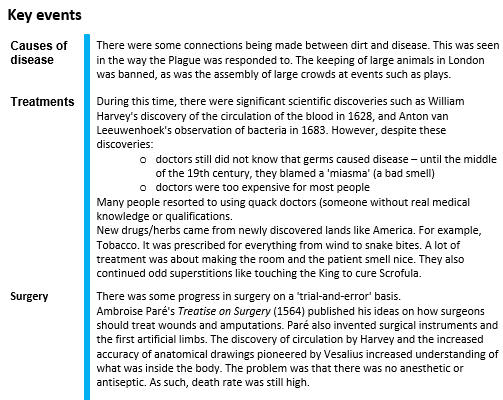 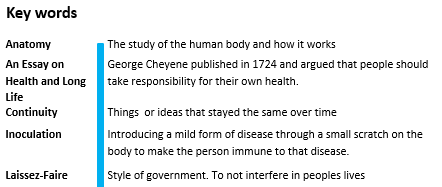 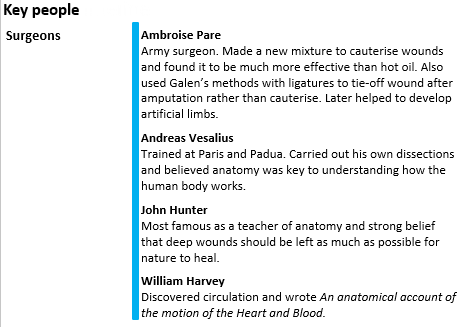 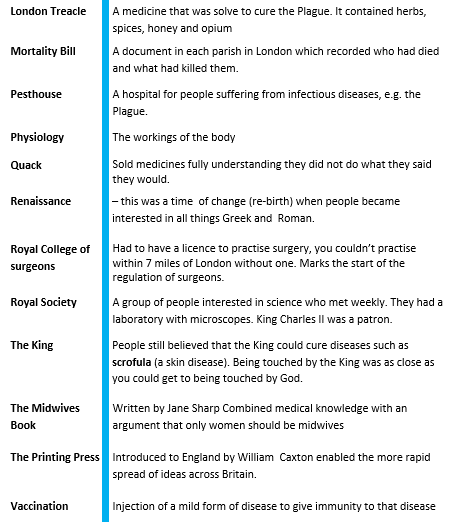 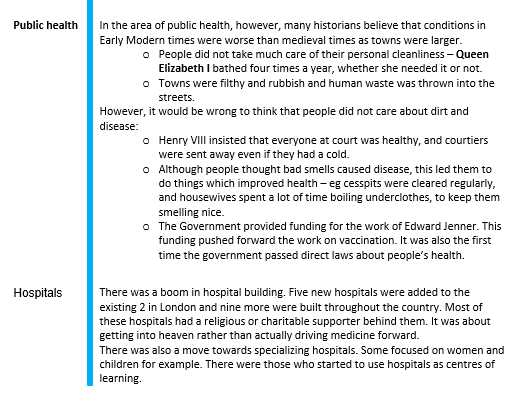 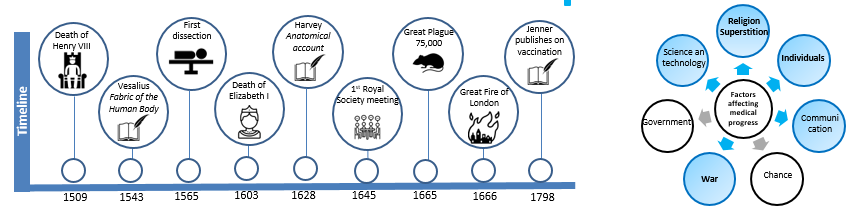 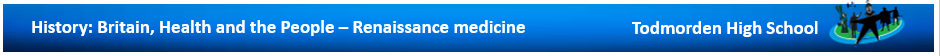 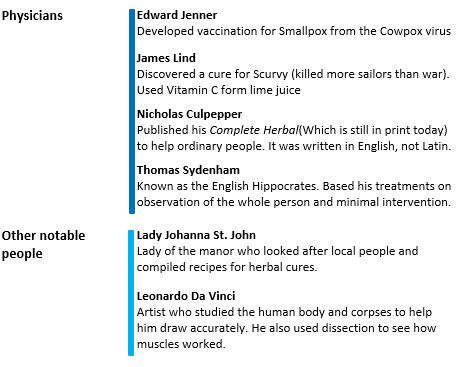 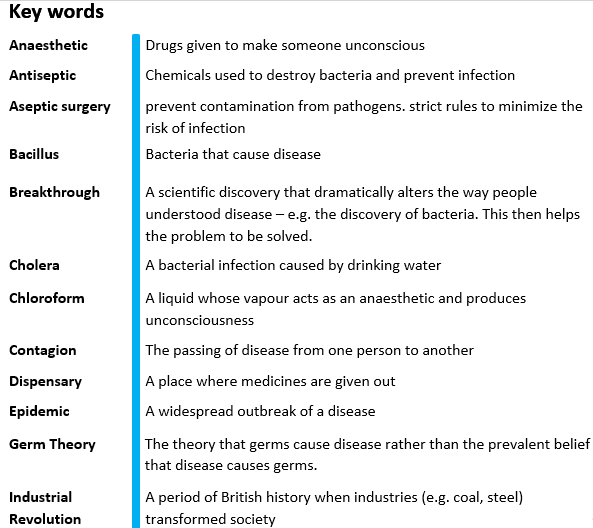 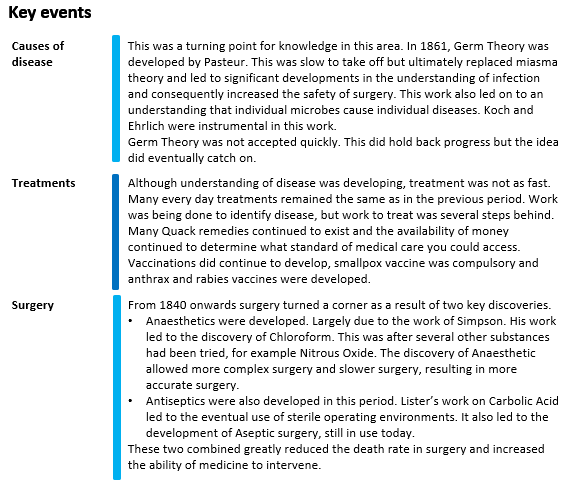 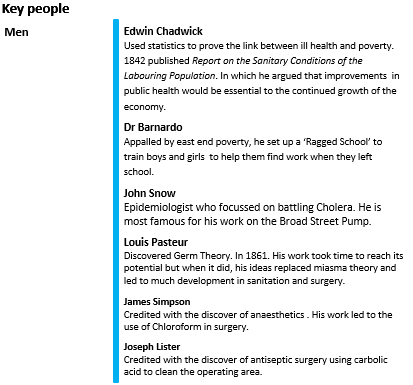 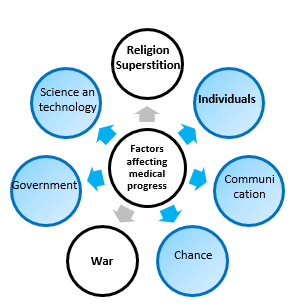 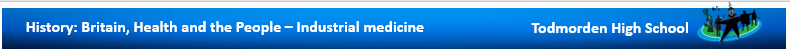 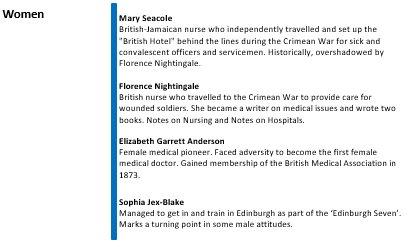 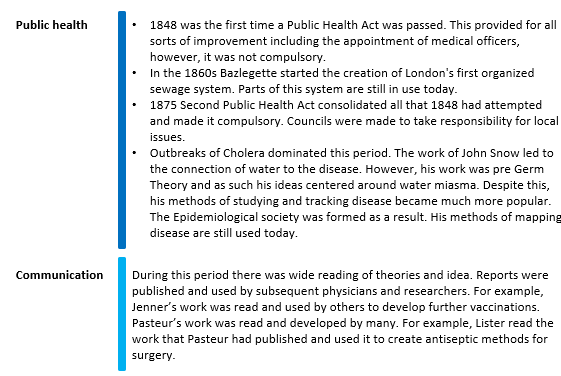 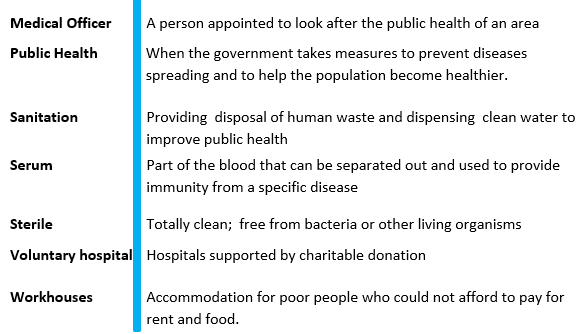 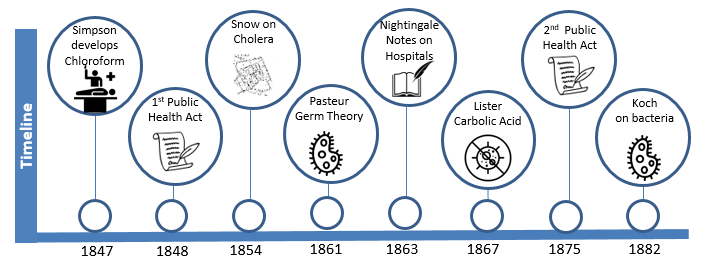 Page 26
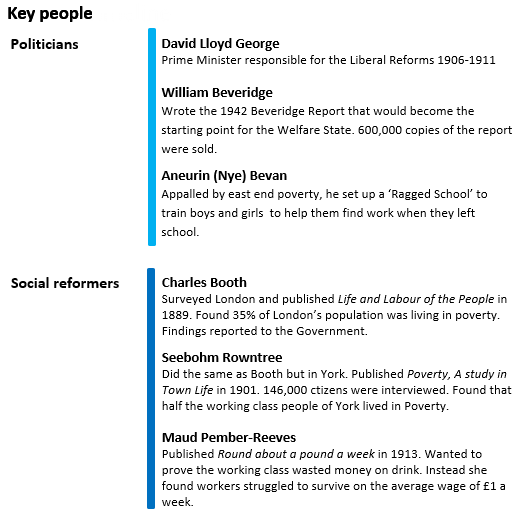 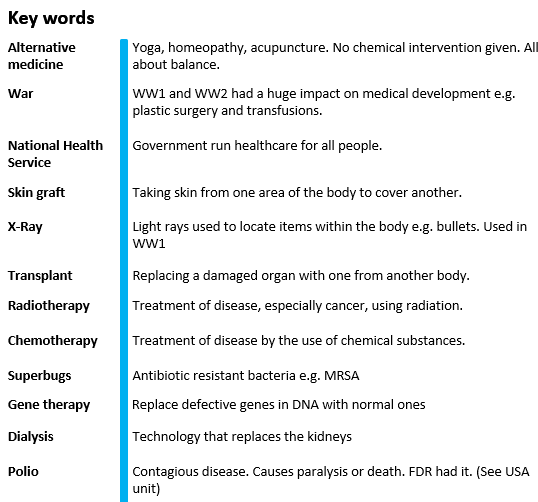 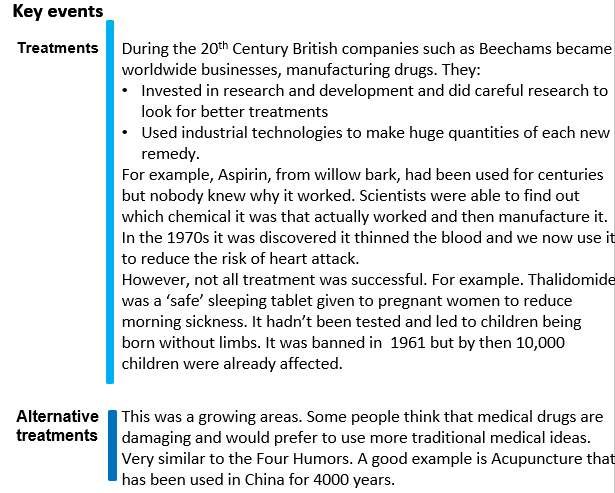 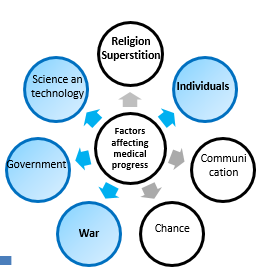 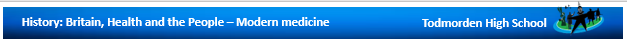 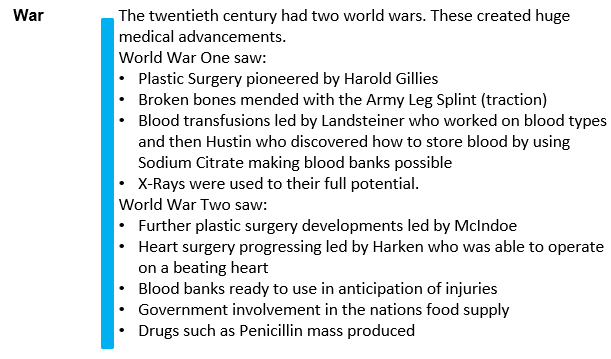 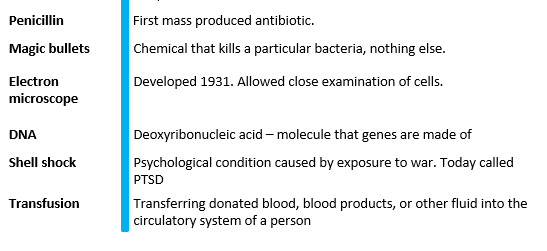 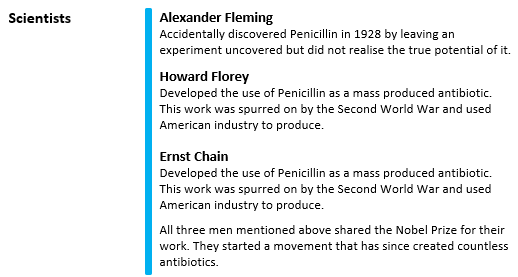 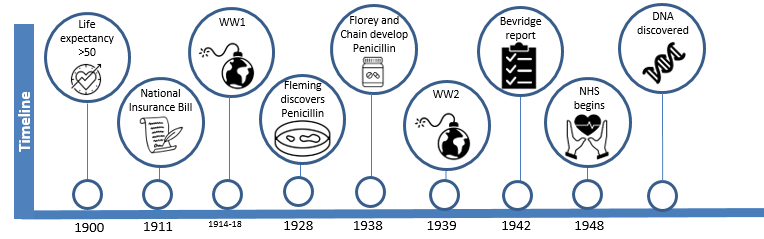 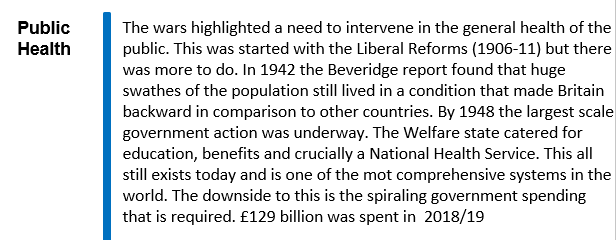